Первая программа в среде NXT 2.1 Programming
Программируем робота
NXT 2.1 Programming
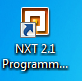 Двойной клик для открытия программы
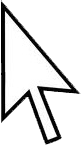 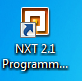 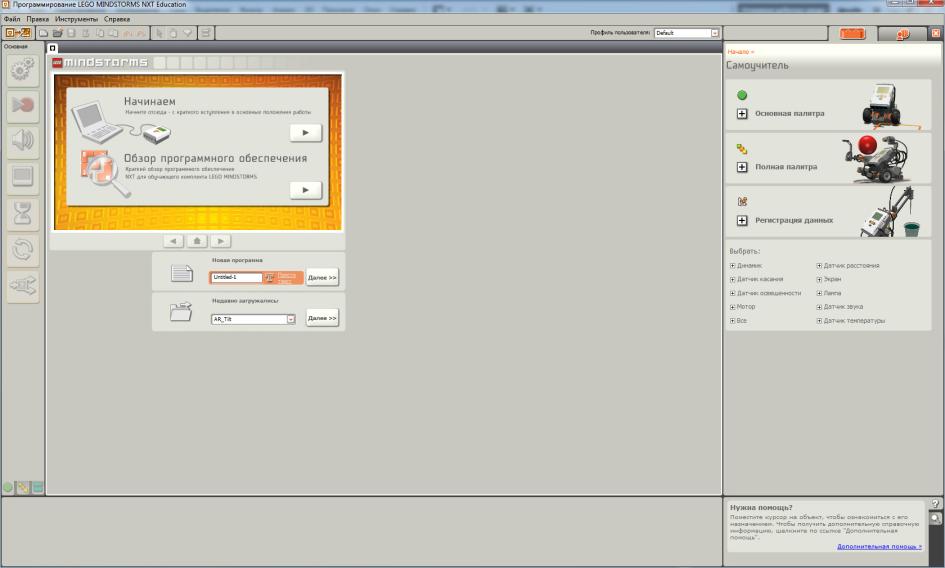 Открывается окно программы
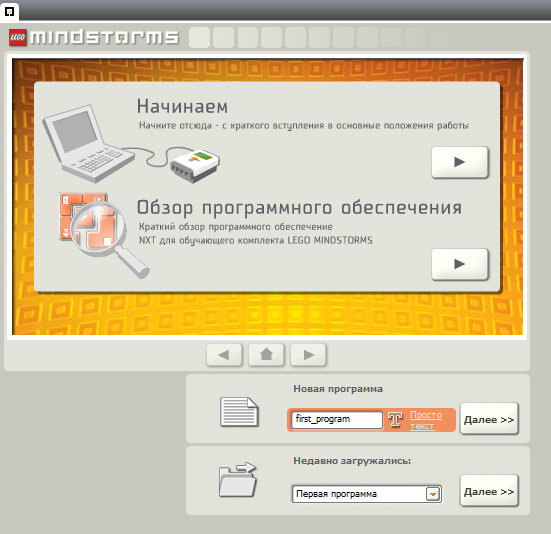 first_program
Дайте название своей программе (используйте латинские буквы)
Компонент «цикл»
дает возможность бесконечно повторять установленные действия и завершать повторения по установленным событиям
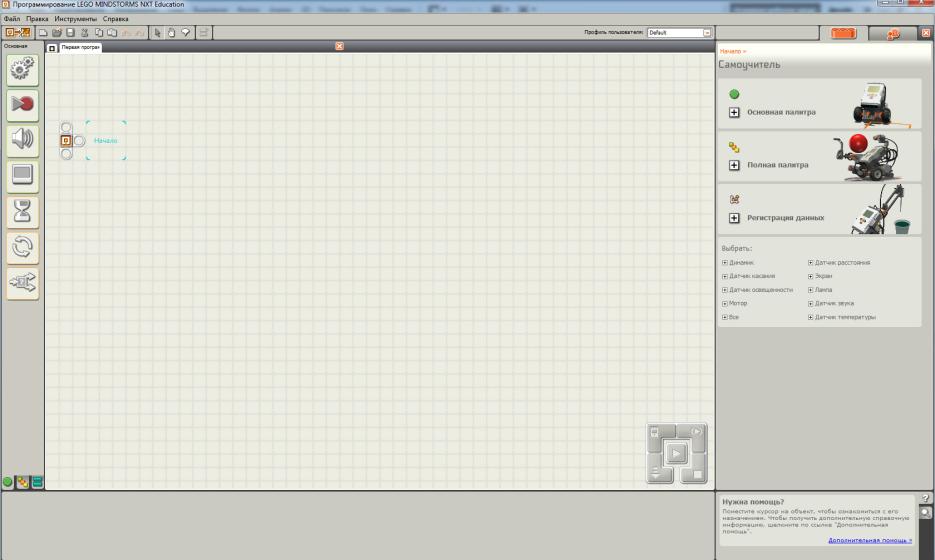 Выбираем команду «цикл» и помещаем в программу
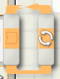 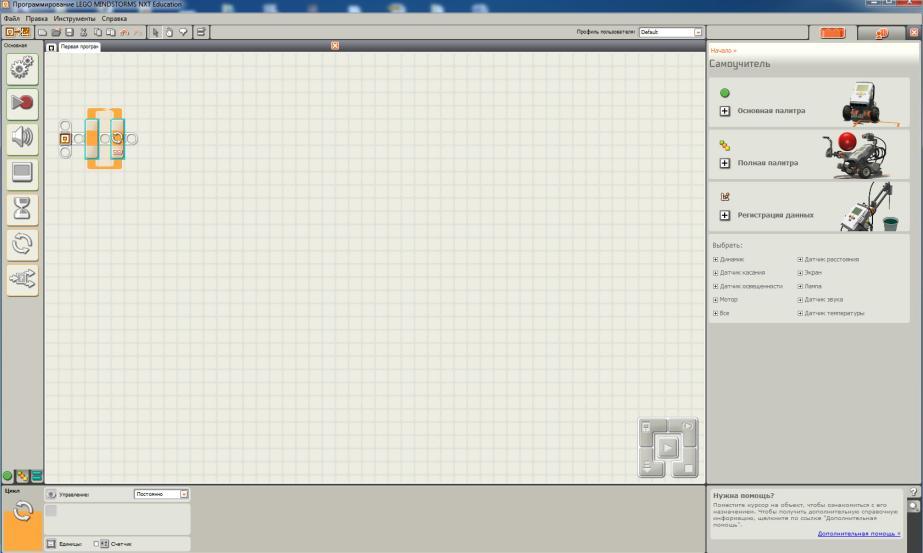 Компонент «движение»
отвечает за активацию моторов, которые начинают вращаться с выбранной скоростью.
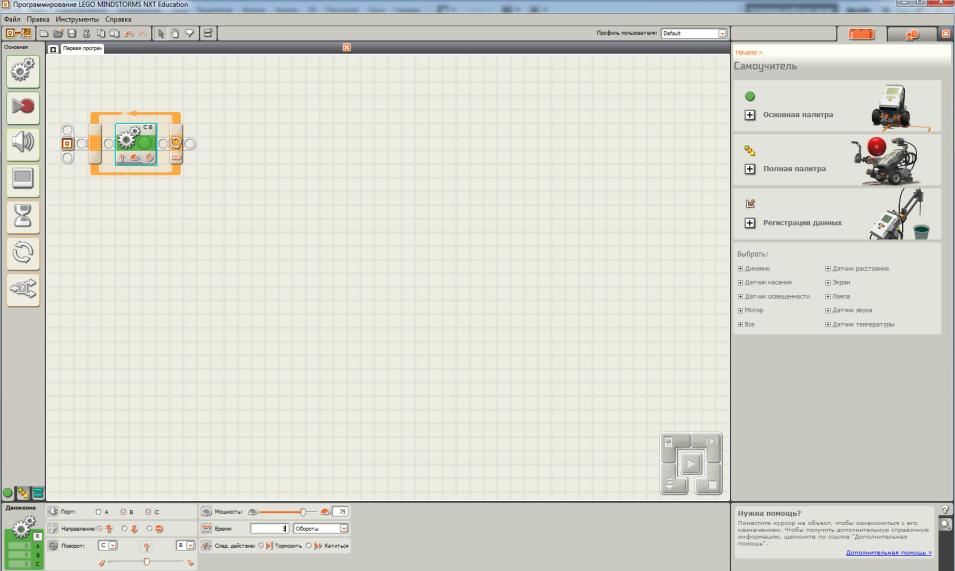 Внутрь цикла помещаем команду «движение»
Настраиваем команду «движение»:
устанавливаем время: 3 оборота
остальные параметры оставляем по умолчанию
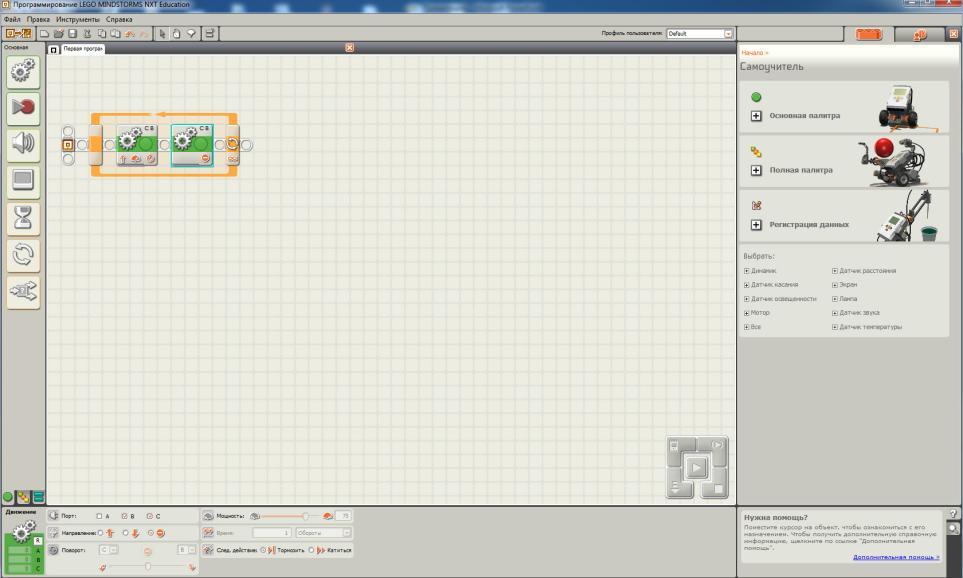 Внутрь цикла помещаем еще одну команду «движение»
Настраиваем команду «движение»:
устанавливаем направление в положение «стоп»
остальные параметры оставляем по умолчанию
Компонент «звук»
отвечает за звуковые эффекты нашего робота
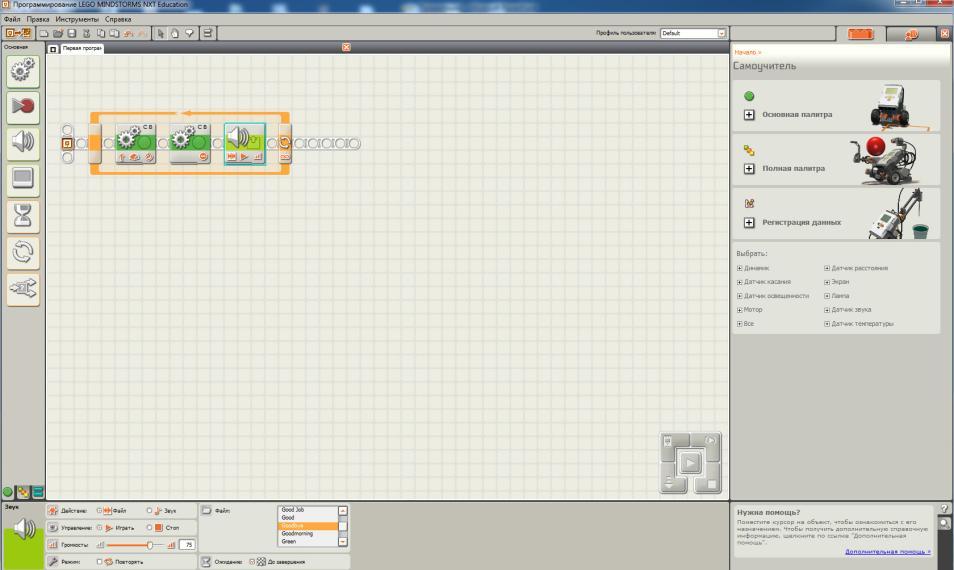 Добавляем команду «звук»
Настраиваем команду «звук»:
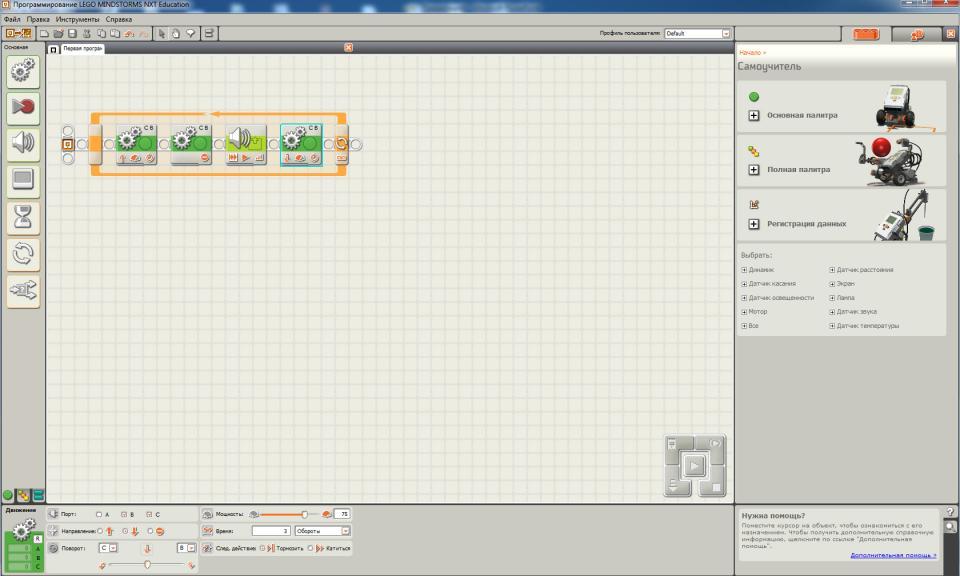 Внутрь цикла помещаем еще одну команду «движение»
Настраиваем команду «движение»:
устанавливаем направление в положение «назад»
устанавливаем время: 3 оборота
остальные параметры оставляем по умолчанию
Сейчас нам необходимо загрузить созданную программу в микрокомпьютер NXT
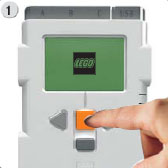 Включаем NXT
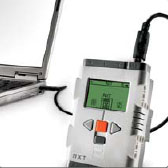 Подключаем блок NXT к компьютеру
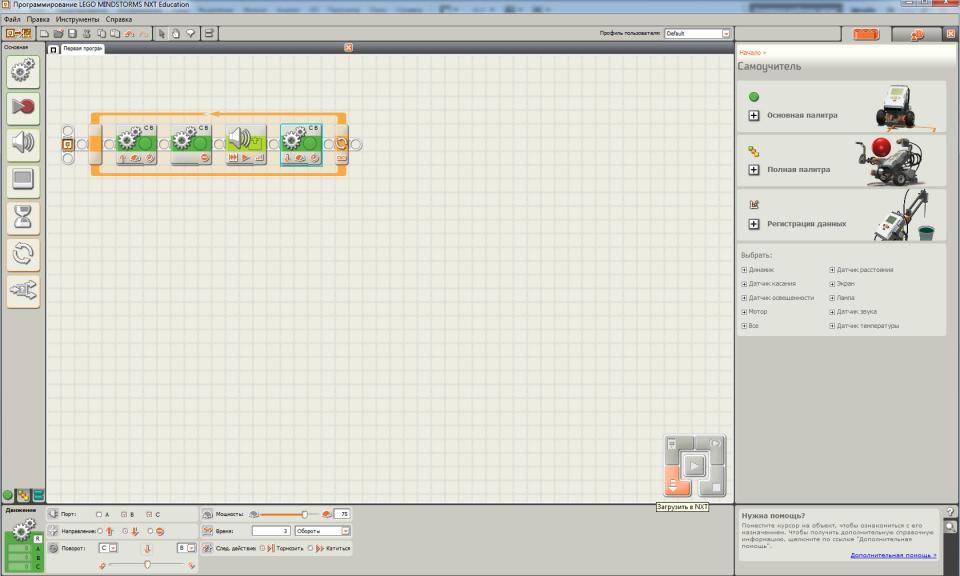 Загружаем созданную программу в NXT
Когда загрузка закончится, отключите блок от компьютера и запустите выполнение программы непосредственно на роботе
Запуск робота
Включаем (желтая кнопка на блоке NXT)
My Files – Software files – first_program

	
Если программа написана правильно:
робот проезжает три оборота вперед 
останавливается
говорит «Goodbye»
возвращается назад на три оборота.